University Budget Fundamentals
Presented by the University Budget Office
UBO Mission
The mission of the University Budget Office is to provide timely and accurate analysis of financial data for Kent State University. This information allows the university to maximize its management of resources and achieve strategic goals and priorities.
2/1/2021
University Budget Office
The University Budget Office (UBO) is primarily responsible for the following:  
Facilitating and overseeing the annual operating budget development process.
Assessing and monitoring fiscal performance.
Forecasting revenue and expenditures.
Providing analysis and ad hoc reports to meet special requests.
2/1/2021
Meet the Team!
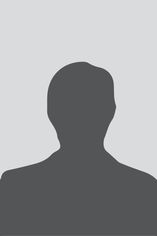 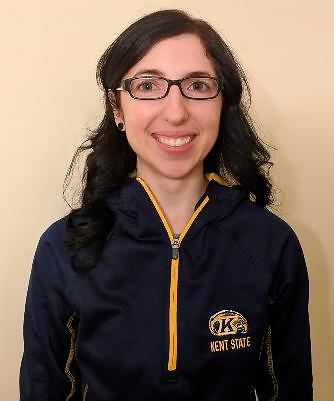 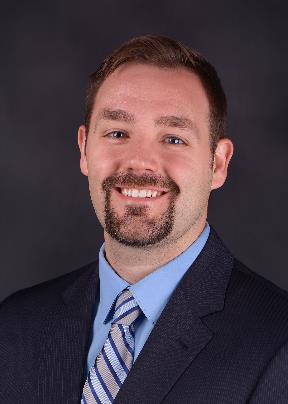 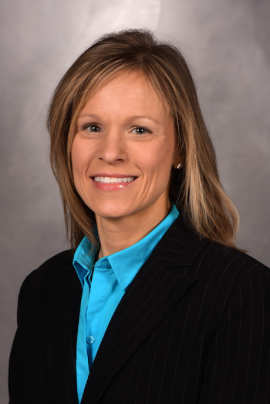 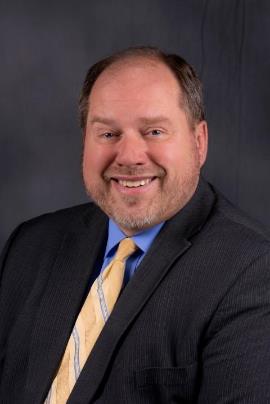 Jennifer Piatt
Executive Director
Academic Budget 
Management
Kara Dolansky
Associate Director
Academic Budget 
Management
Michael Johnson
Associate Vice President
Cindy Celaschi
Senior Budget Analyst
Carmen Roberts
Senior Budget Analyst
Learn more about the UBO staff at kent.edu/budget/administrative-staff
2/1/2021
Areas of Responsibility
Michael Johnson
Provide leadership, vision, direction and coordination of the university budgeting process. Supervise and monitor the budget to actual financial activity throughout the year.
Jennifer Piatt
Provide oversight of personnel actions; general operations; budget preparation and management; RCM consultation; and expenditure monitoring for Academic Affairs units.
Kara Dolansky
Regional Campus Budgets; RCM budget and forecasting database; Budget Revisions; Workflow and Approval Queues.
Cindy Celaschi
Quarterly Forecasting; Performance Report; Financial Analysis Report; Budget to GAAP; SSI Calculation; RCM YE/Carryover; Financial Modeling. 
Carmen Roberts
PRAs, Process Budget Revisions; Zero Based Budget Files; Spreadsheet Budgeting; Tuition Survey.
2/1/2021
University Budget Overview
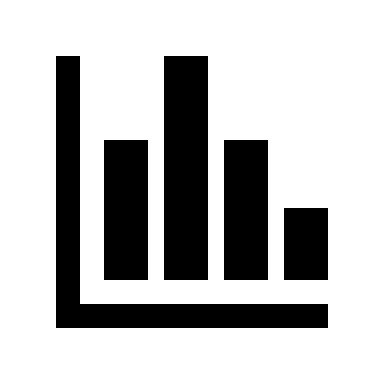 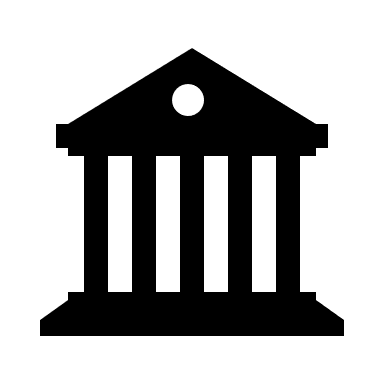 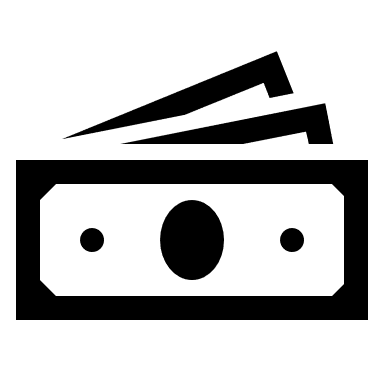 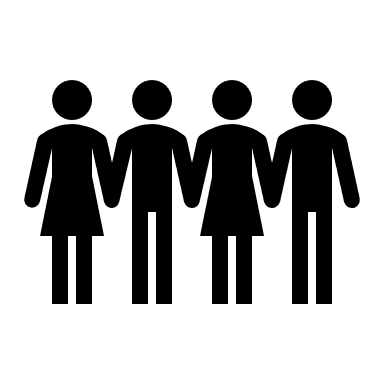 2/1/2021
University Fiscal Cycle
* The FY22 Budget will be presented to BOT in September 2021
Educational and General
University Budget Structure
Revised 12/10/2020
Operating Budget
Revenues
Enrollment
Tuition and Fees
State Share of Instruction (SSI)
Auxiliaries
Investment Income
Expenses
Salaries and Wages
Benefits
Scholarships
Operations 
Other
2/1/2021
Fiscal Year 2021 Budgeted Unrestricted Revenues
Total 
Revenues
$595,150,639
Types of Funding
Unrestricted Funds: operating sources.
Educational & General; Auxiliary Enterprises
Restricted Funds: grants from external sources for operations.
Educational & General; Auxiliary Enterprises
Loan Funds: operate on a revolving basis to provide loans to students.
Endowment Funds: funds received with specific donor or grantor-imposed restrictions.
Plant Funds: capital expenses including debt service.
2/1/2021
Kent State UniversityHistorical State Share of Instruction (SSI)
Highlights
As a result of degree and course completion performance, coupled with recent increases in state appropriations, SSI has steadily increased over the past eight fiscal years, from 17% to 23% of operating revenue.
Note:   Revenues includes all campuses, auxiliaries, unrestricted and restricted funds.  Sources of revenues include tuition and fees, state appropriations, investment gains and losses, sales and services, grants and contracts.
Fiscal Year 2021 Budgeted Unrestricted Expenditures
Budget Structure and Campus Units
2/1/2021
Responsibility Center Management
On July 1, 2009, Kent State changed its budget allocation process to a Responsibility Center Management (RCM) model. 
RCM is a decentralized approach to budgeting which transfers revenues to areas experiencing growth and encourages entrepreneurial activities, e.g., new programs and services. 
This budget model enables the university to build on its success by making it easier to invest in our academic programs and services.
More information can be found on the UBO website at kent.edu/budget/responsibility-center-management
2/1/2021
RCM Expenses By College
Expenses By Division (excluding Central Admin)
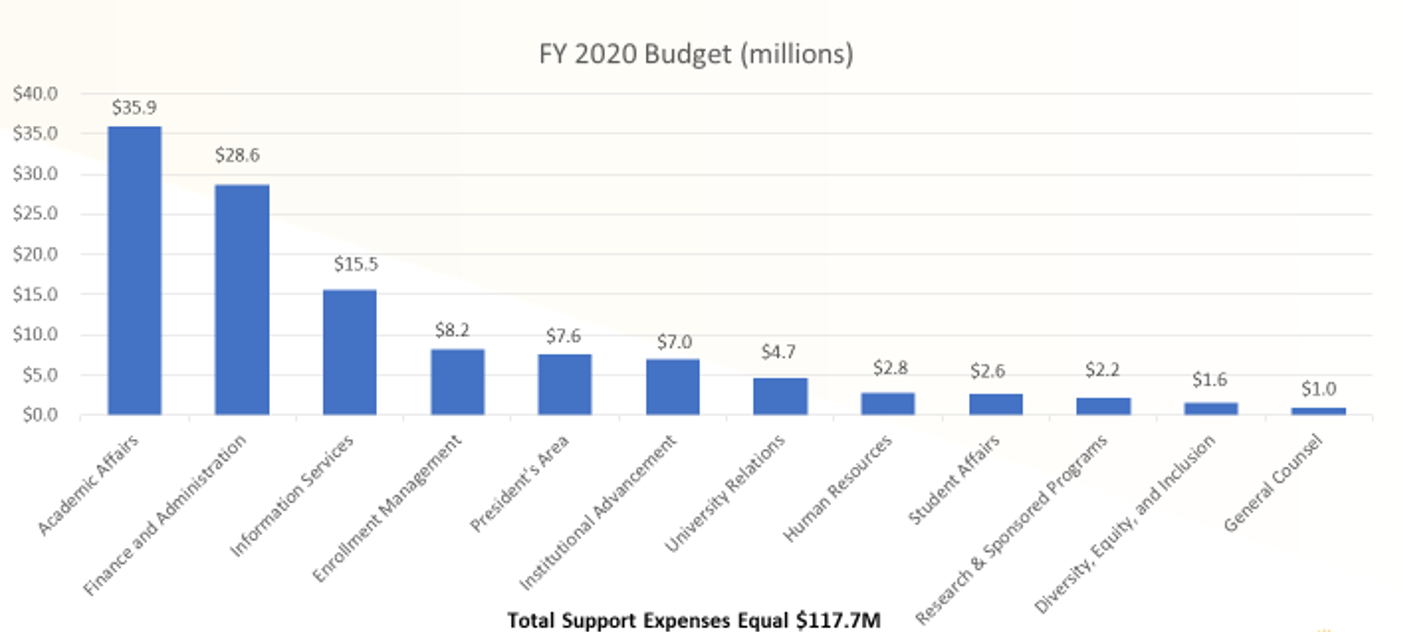 Pop Question!
Pop Question!
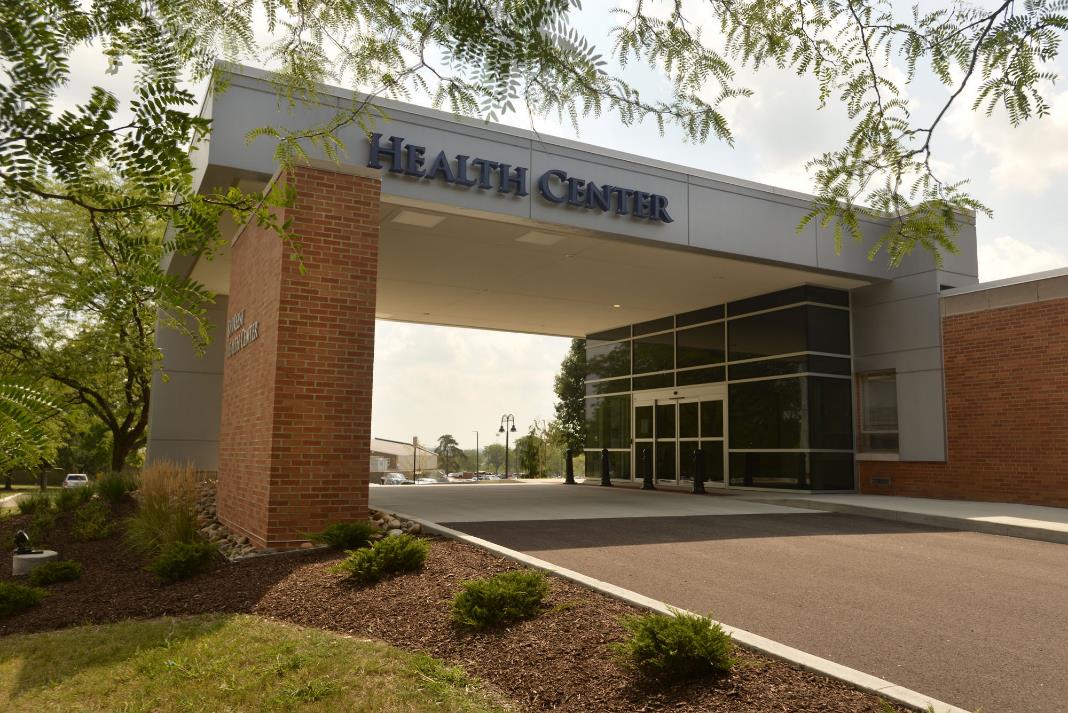 Expenses By Auxiliary (Before Transfers)
Total Auxiliary Expenses (Before Transfers) $80M
Pop Question!
Pop Question!
Revenues By Regional Campus
Where do I fit in and how do I contribute?
2/1/2021
Your Role in the Broader Kent State Financial Picture
Review your unit's financial data and keep it up-to-date.
Cognos reports available on the 5th working day of the month.
Perform annual position clean-up.
Notify UBO of vacant/unused positions for deactivation.
Review unit budgets and adjust based on priorities, funding and spending.
Submit changes to UBO via budget revisions.
Forecast for your area.
Services Provided by the UBO
Provide financial data and reports to the university.
Provide insight on budget functions and university financial policy.
Financial Modeling.
Facilitate agreements within the university system or agreements with outside entities. 
Provide financial training.
Budget Listservs and Financial Trainings
Contact the University Budget Office to be added to the appropriate budget listserv.
Email UBO at university_budget@kent.edu
Banner Finance Training Guides
www.kent.edu/controller/banner-finance-training-guides
University Budget Office Trainings
www.kent.edu/budget/financial-training
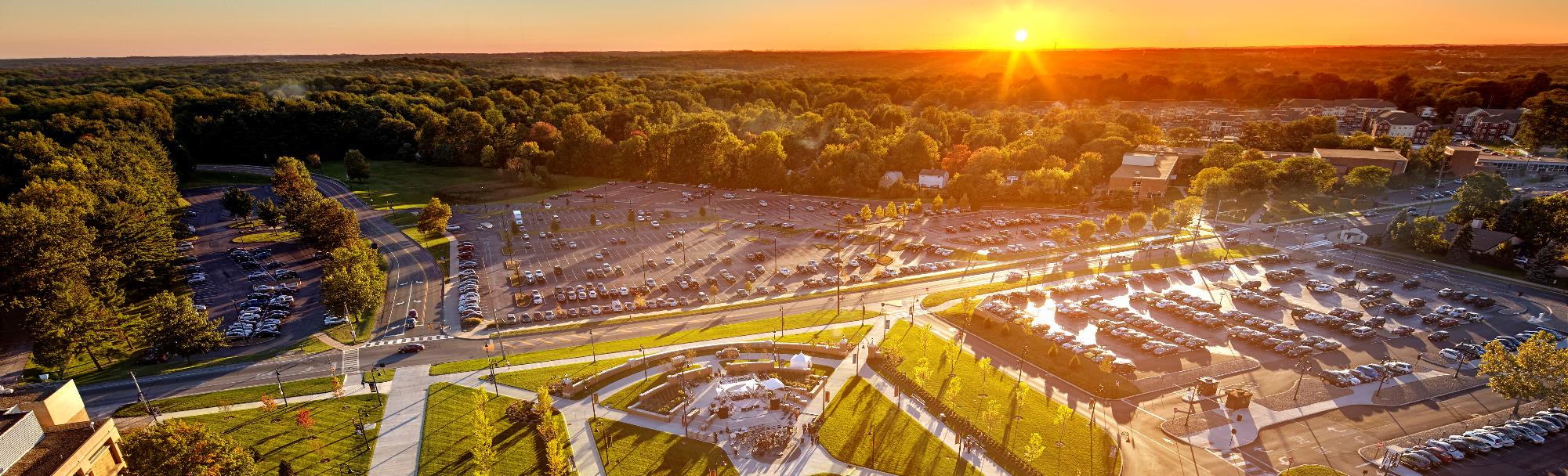 Contact Us
Website: www.kent.edu/budget
Office Location: Suite 224, Schwartz Center on the Kent campus.
Email: university_budget@kent.edu
Phone: 330-672-3750
Thank You.
www.kent.edu
2/1/2021